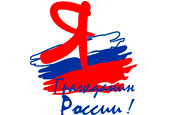 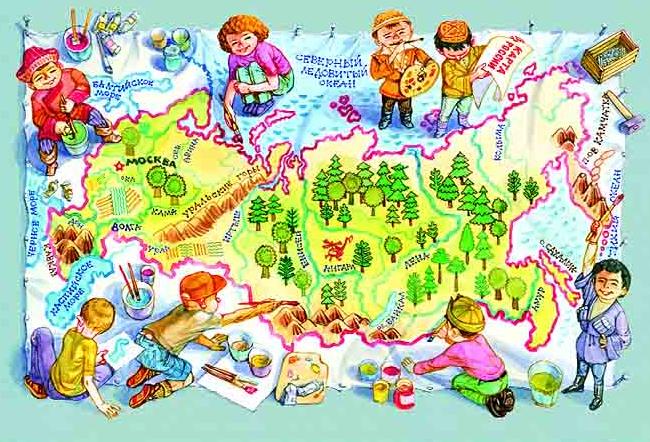 Государственная символика родного края
Ханты-Мансийский автономный округ-ЮГРА
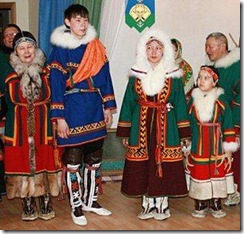 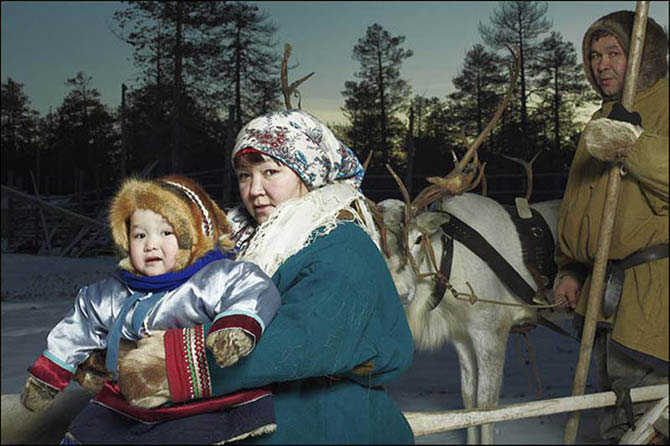 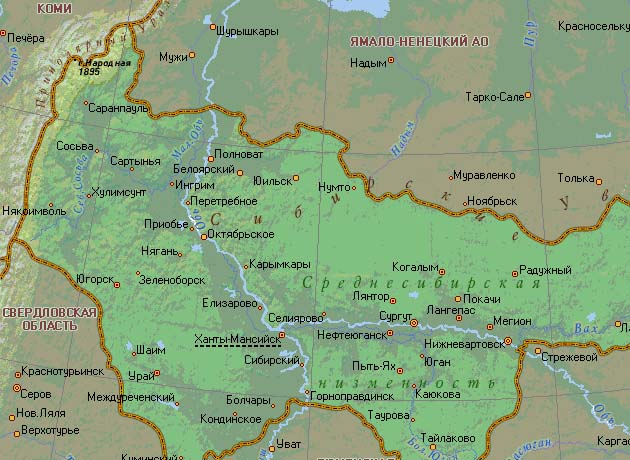 ГЕРБ
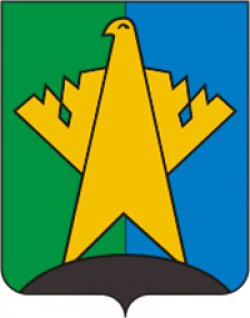 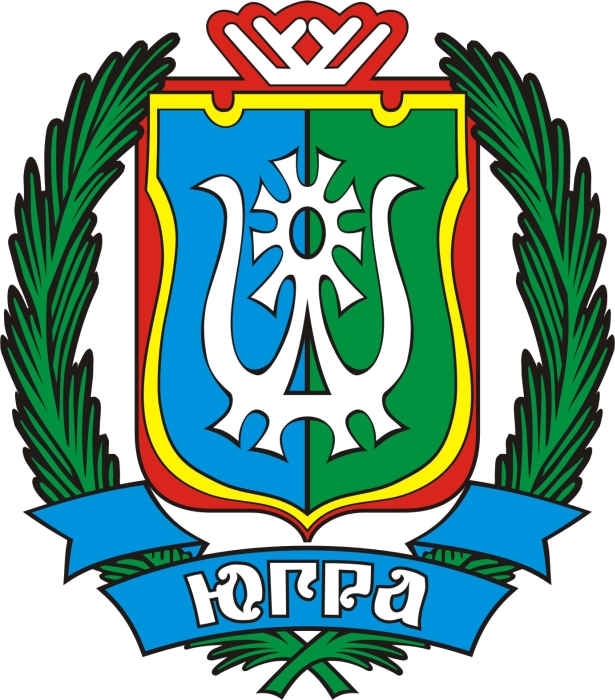 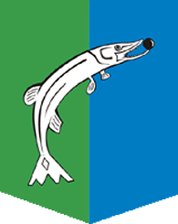 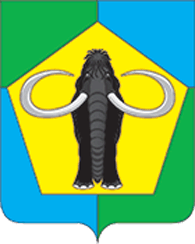 ФЛАГ
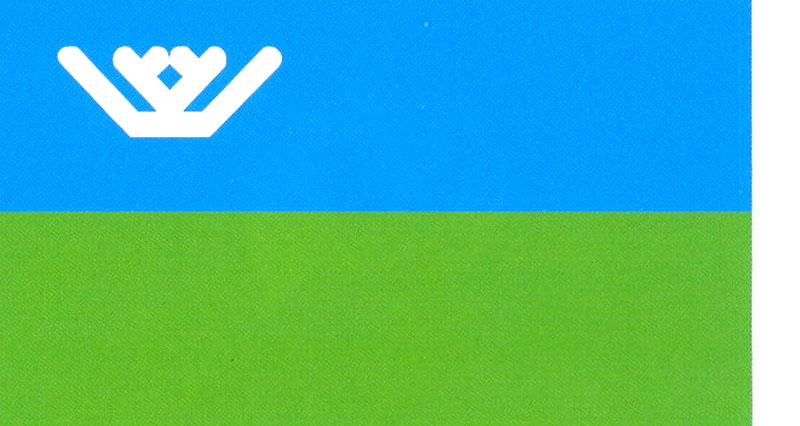 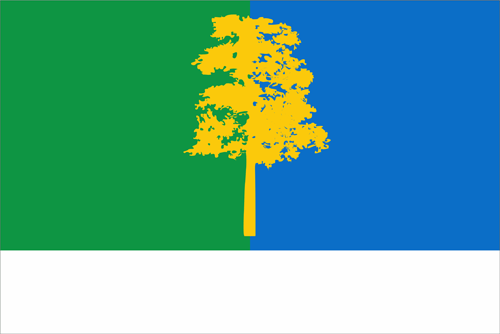 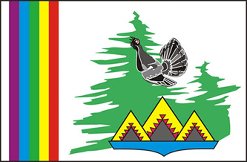 ФЛАГ
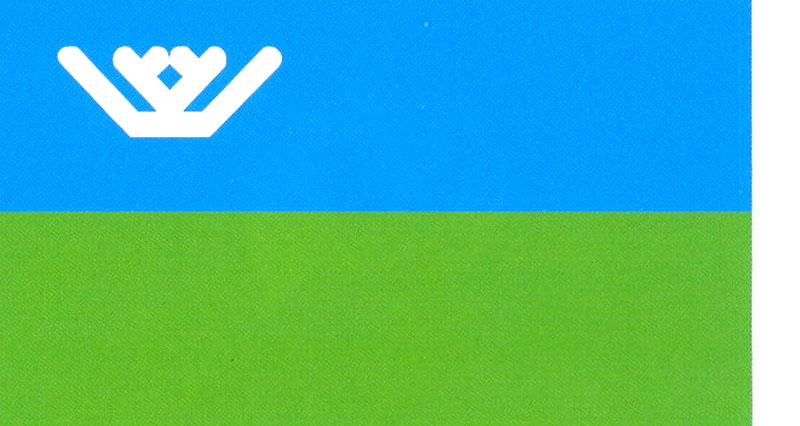 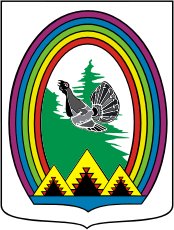 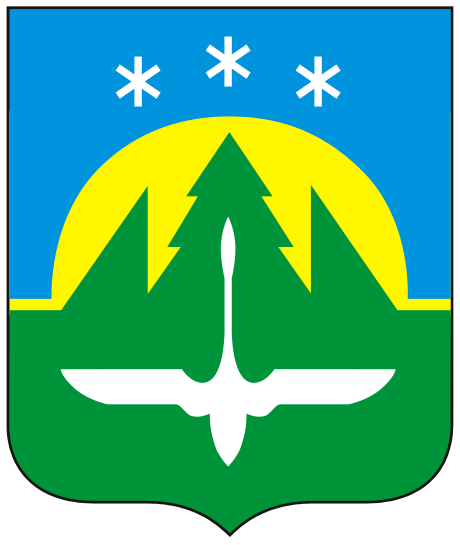 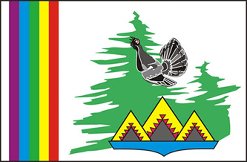 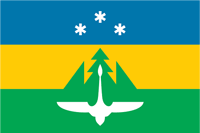 Наш округ - седой богатырь Свой дух возродил величаво, Опора России - Урал и Сибирь! Гордимся Югрою по праву!

Югра многоликая, Делами великая Идет вдохновенно вперед! Мы пишем историю Любимой Югории И славим Югорский народ!
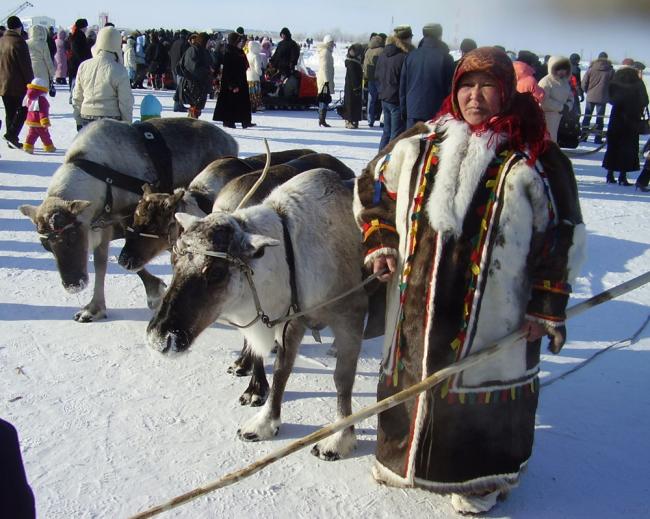 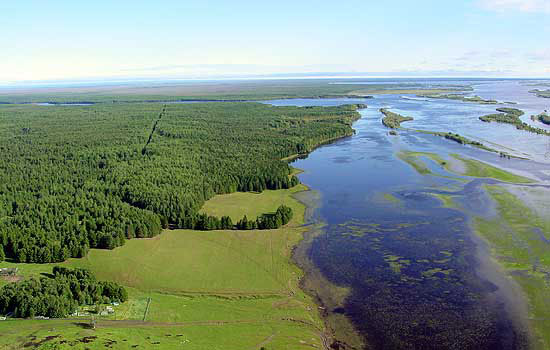 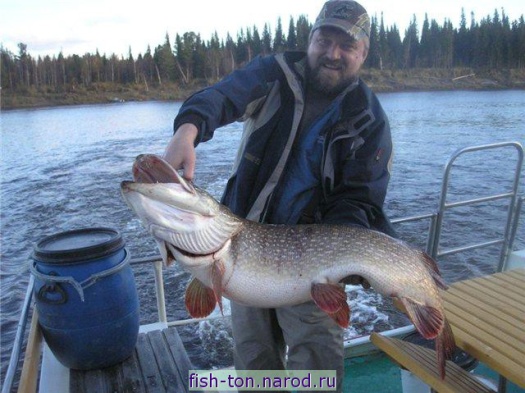 Под небом сибирской земли Богатства от края до края, И крылья надежды мы здесь обрели, Югру на века прославляя!

Югра многоликая, Делами великая Идет вдохновенно вперед! Мы пишем историю Любимой ЮгорииИ славим Югорский народ!
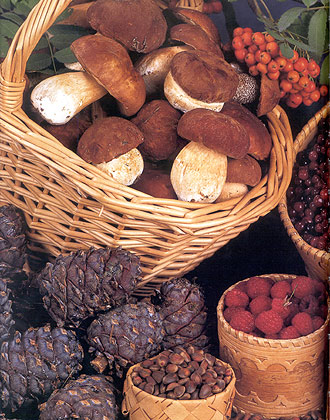 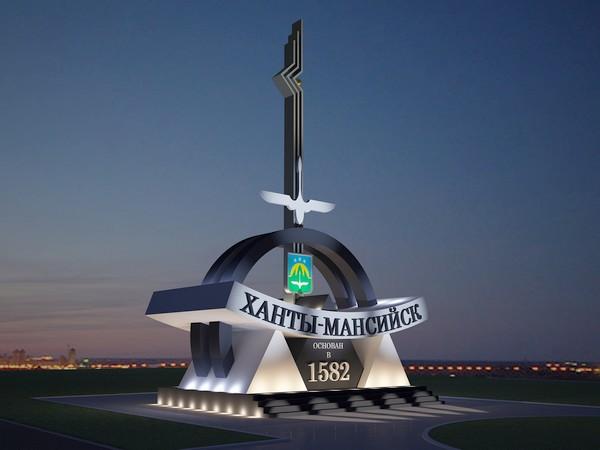 Югра - ты прекрасный наш дом, Здесь ценят всегда человека, И нашим упорством, и нашим трудом Тебе процветать век от века!

Югра многоликая,Делами великаяИдет вдохновенно вперед!Мы пишем историюЛюбимой ЮгорииИ славим Югорский народ!
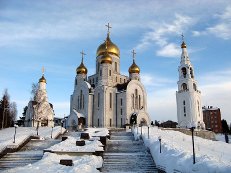 СПАСИБО ЗА ВНИМАНИЕ